Grundlagen
Literaturrecherche
Medizin
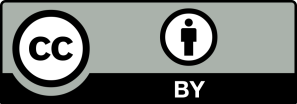 Wissenschaftliche Information
Wo findet man wissenschaftliche Information?
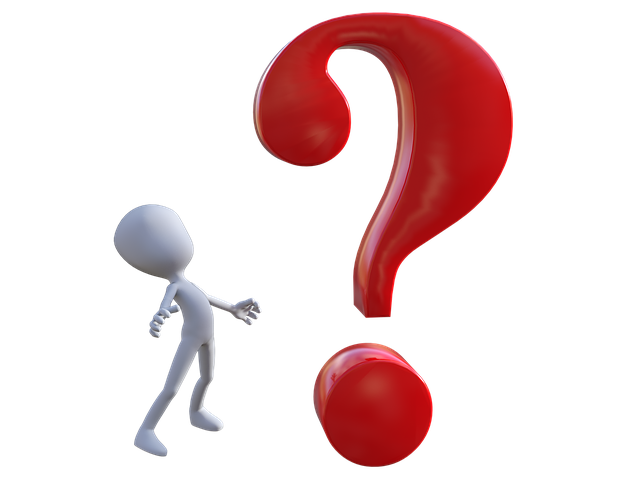 „In Büchern“
„In Zeitschriften“
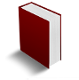 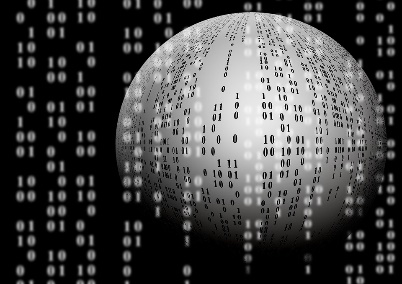 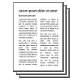 „Im Internet“
26.03.2021
1
Präsentationstitel/Autor/Veranstaltung
Wissenschaftliche Literatur
Man unterscheidet unterschiedliche Arten wissenschaftlicher Literatur
Einige stellen neueste Erkenntnisse vor
Einige fassen den momentanen Kenntnisstand zusammen
Einige vermitteln Grundlagenwissen
Einige dienen zum Nachschlagen von Details
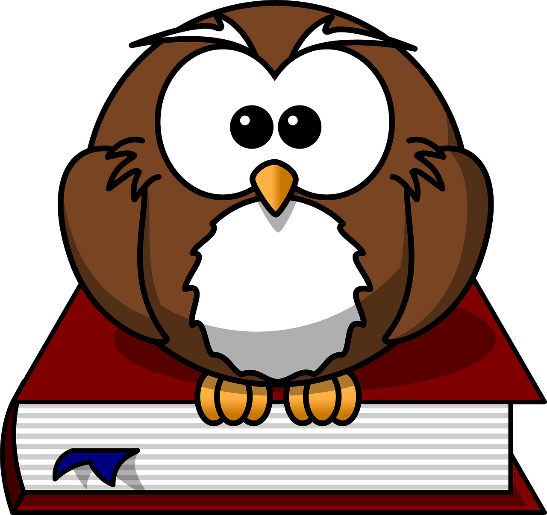 26.03.2021
2
Präsentationstitel/Autor/Veranstaltung
Primär, sekundär, tertiär
Primärliteratur 		► aktuelle Ergebnisse
Artikel/Aufsätze/Paper, Fachbücher
Sekundärliteratur 	► Grundlagen und aktueller Kenntnisstand
Lehrbücher, Reviews
Tertiärliteratur 		► Details
Lexika, Nachschlagewerke
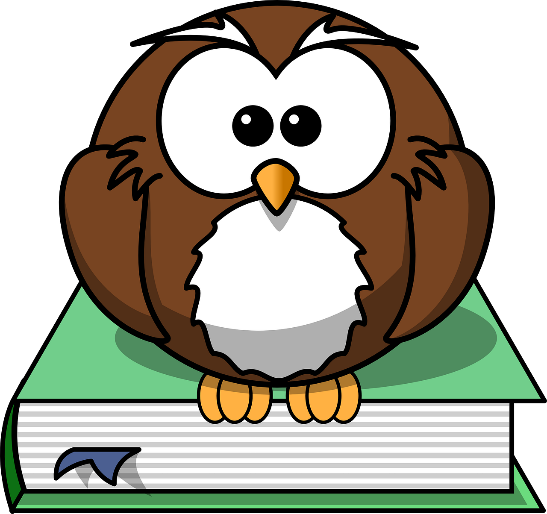 26.03.2021
3
Präsentationstitel/Autor/Veranstaltung
Selbständig - unselbständig
Selbständige Literatur
Monografien = Verfasserwerke, Zeitschriften, etc.
Nachweis in Bibliothekskatalogen
Unselbständige Literatur
Artikel und Aufsätze in Zeitschriften und Sammelwerken, Patente, etc.
Veröffentlichung als Teil eines übergeordneten Werks
Nachweis in Bibliographien und Datenbanken
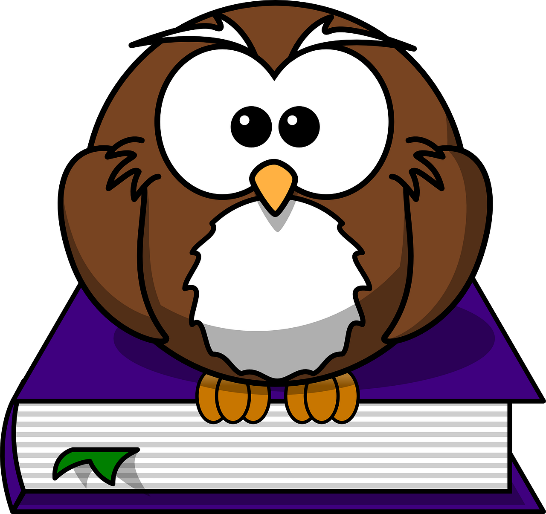 26.03.2021
4
Präsentationstitel/Autor/Veranstaltung
Wissenschaftliche Literatur
Warum müssen wir die verschiedenen Arten unterscheiden können?
Zur Bewertung der Quelle
Zur Beurteilung Zitationswürdigkeit
Um sie in unserer Arbeit korrekt referenzieren bzw. zitieren zu können
26.03.2021
5
Präsentationstitel/Autor/Veranstaltung
zitierfähigkeit
Welche Literatur ist zitierfähig?
Alle wissenschaftlichen Texte
Monographien, Handbücher, (wissenschaftliche) Zeitschriftenaufsätze, Artikel aus Fachlexika: Primärliteratur
Beim Zitieren von Sekundärliteratur (Reviews) immer die zugrundeliegende Primärliteratur suchen, lesen und ebenfalls zitieren
Veröffentlichte Hochschulschriften (Dissertationen), Archivmaterialien
Nicht zitierfähig
Werke ohne Nennung eines Autors
Standard- oder Schülerlexika
26.03.2021
6
Präsentationstitel/Autor/Veranstaltung
zitierwürdigkeit
Zitierwürdige Literatur erfüllt folgende Aspekte
Die Autorin, der Autor stammt aus einer wissenschaftlichen Institution 
Die Zielgruppe ist die Wissenschaft
Verwendung von Fachsprache
Publikation ist ggf. Teil einer wissenschaftlichen Zeitschrift
Transparenz und wissenschaftliche Praxis
Nachvollziehbare und ordentliche Zitate und Literaturverzeichnis 
Aktuell und relevant für das bearbeitete Thema
26.03.2021
7
Präsentationstitel/Autor/Veranstaltung
Relevanz der quelle
Ggf. über Zitationszahlen
Quelle z.B. Web of Science
Aber neue Artikel oder Artikel auf speziellen Gebieten können (noch) nicht so häufig zitiert sein
Ansehen der Zeitschrift über Rankinglisten (z.B. Impact Faktor)
Quelle z.B. Journal Citation Reports
26.03.2021
8
Präsentationstitel/Autor/Veranstaltung
recherche
Bestandteile der Recherche
Formulierung Fragestellung/Recherchestrategie
Suche nach der relevanten Literatur in passenden Datenbanken
Z.B. PubMed, MEDLINE (Ovid), Web of Science
Kritische Bewertung der gefundenen Informationen
Anwendung der Literatur
Evaluation
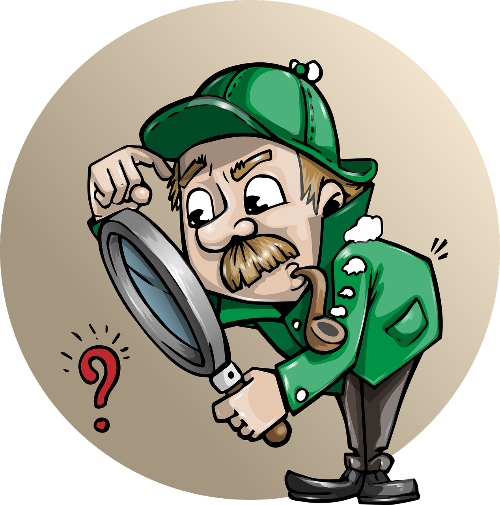 26.03.2021
10
Präsentationstitel/Autor/Veranstaltung
Quelle
Viele der Informationen zum Workflow der Literaturrecherche auf den folgenden Folien basieren auf dem PDF „Workflow einer wissenschaftlichen Literaturrecherche“ von L. Bergheimer und C. Backhaus (FH Münster):
https://www.fh-muenster.de/pt/labore/medizintechnik/downloads/Workflow_einer_wissenschaftlichen_Literaturrecherche.pdf (abgerufen am 13. Februar 2020)
26.03.2021
11
Präsentationstitel/Autor/Veranstaltung
Ablauf einer Recherche
26.03.2021
12
Präsentationstitel/Autor/Veranstaltung
1. Datenbanken auswählen
Überblick über Datenbanken (Medizin und Randgebiete)
Pubmed
PubMed (https://www.ncbi.nlm.nih.gov/pubmed?otool=ideulbonnlib)
Weltweit größte und wichtigste medizinische bibliographische Datenbank
Sprache: Englisch
Herausgeber: US National Library of Medicine
Wertet über 5.200 Zeitschriften aus
kostenpflichtige Artikel können über Bibliothekszugang erhältlich sein
Ein Teil, PubMed Central, enthält nur Open Access Artikel
Kostenfreie Version von Medline (Unterschied: Suchfunktionalität)
26.03.2021
14
Präsentationstitel/Autor/Veranstaltung
Medline
MEDLINE
Medizin und Randgebiete (Bioethik, Klinische Studien, Öffentliches Gesundheitswesen, Raumfahrtmedizin, u.a.)
Sprache: Englisch
Zeitraum 1946 bis heute
Wertet ca. 5.600 internationale Zeitschriften aus
Entspricht dem gedruckten Index Medicus und einigen anderen gedruckten Bibliografien
26.03.2021
15
Präsentationstitel/Autor/Veranstaltung
Cochrane library
Cochrane Library (http://www.cochranelibrary.com/)
Sprache: Englisch
weltweiter und unabhängiger Zusammenschluss von Wissenschaftlern, Ärzten und weiteren im Gesundheitswesen tätigen Akteuren
enthält Systematische Übersichtsarbeiten, klinische Studien, …
Kostenfreie Recherche und Abstractansicht im Bereich Cochrane Reviews
Volltexte kostenpflichtig
26.03.2021
16
Präsentationstitel/Autor/Veranstaltung
Web of science
Web of Science
Interdisziplinär
Sprache: Englisch
Wertet über 33.000 referierte wissenschaftliche Fachzeitschriften aus
Berichtszeitraum seit 1945
„Die mit dem Impactfaktor“
26.03.2021
17
Präsentationstitel/Autor/Veranstaltung
Weitere Datenbanken
Livivo (https://www.livivo.de/)
Sprache: Englisch, Deutsch
Medizin, Gesundheitswesen, Ernährungs-, Umwelt und Agrarwissenschaften
über 55 Millionen Datensätze der Lebenswissenschaften
Kostenfreie Recherche
ScienceDirect (http://www.sciencedirect.com/)
Volltextdatenbank des Verlages Elsevier (3500 Zeitschriften, 34000 Bücher)
Wiley Online Library (https://onlinelibrary.wiley.com/)
Volltextdatenbank des Verlages Wiley (6 Mio. Datensätze)
Trip Database (www.tripdatabase.com)
Klinische Studien, Englisch, Anbieter Trip Database Ltd.
26.03.2021
18
Präsentationstitel/Autor/Veranstaltung
2. Suchbegriffe festlegen
Formulierung einer Fragestellung / Recherchestrategie
Allgemeine und spezifische fragen
Allgemeine Fragen (Hintergrundwissen) bestehen i.d.R. aus zwei Teilen: 
Fragewort (Wer?, Was?, Wann?, Wo?, Warum?, Wie?)
Gesundheitsaspekt (Krankheit, Test, Behandlung etc.)
Bsp. „Wie behandelt man einen Herzstillstand?“
Passende Antworten häufig in Lehrbücher oder klinischen Datenbanken
Spezifische Fragen betreffen klinische Entscheidungen und beziehen biologische, psychologische und soziologische Faktoren mit ein
Bsp. „Verringert bei erwachsenen Herzstillstandpatienten die zusätzliche Gabe von Warfarin zur Standardtherapie das Risiko einer Thromboembolie?“
Üblicherweise Recherche in der medizinischen Primärliteratur
PICO Modell hierfür gut geeignet
26.03.2021
20
Präsentationstitel/Autor/Veranstaltung
Das pico Modell
PICO
Population bzw. Patient bzw. Problem
Intervention
Comparison
Outcome
Bezeichnet eine Methode, eine wohlformulierte, beantwortbare klinische Frage zu erstellen
26.03.2021
21
Präsentationstitel/Autor/Veranstaltung
Was ist eine wohlformulierte Frage?
Eine wohlformulierte klinische Frage
bezieht sich direkt auf eine vorliegende Problemstellung
ist so formuliert, dass sie die Suche nach einer präzisen Antwort vereinfacht
ist scharf umrissen und gut ausgedrückt (d.h. lesbar und nicht schwammig)
Enthält alle vier PICO Elemente
26.03.2021
22
Präsentationstitel/Autor/Veranstaltung
PICO
26.03.2021
23
Präsentationstitel/Autor/Veranstaltung
Pico Beispiel 1
Eine 34-jährige Frau fragt Sie, ob die Einnahme von Vitamin C Erkältungen verhindern kann.
26.03.2021
24
Präsentationstitel/Autor/Veranstaltung
Pico Beispiel 2
Wie lang ist bei Senioren das ideale Zeitfenster für die Behandlung einer Paracetamolüberdosierung mit N-Acetylcystein?
26.03.2021
25
Präsentationstitel/Autor/Veranstaltung
Welche Literatur passt?
Field Tag
26.03.2021
26
Quelle: https://youtu.be/0bGJoN2NHc8 (abgerufen am 24. August 2018)
EBM Pyramide
Gefilterte Daten – kritisch bewertete Ressourcen
Evidenzebene
Experimentelle Studien – klar definierte Protokolle und quantifizierbare Ergebnisse
Ungefilterte Daten – basierend auf Beobachtungen und Meinungen
26.03.2021
27
Präsentationstitel/Autor/Veranstaltung
EBM pyramid
Quelle: https://libguides.cmich.edu/cmed/ebm [abgerufen am 23. August 2018]
26.03.2021
28
Präsentationstitel/Autor/Veranstaltung
Übung
Formulieren Sie Ihre Fragestellung mit Hilfe des PICO-Modells
26.03.2021
29
Präsentationstitel/Autor/Veranstaltung
Übung
Formulieren Sie Ihre Fragestellung mit Hilfe des PICO-Modells
26.03.2021
30
Präsentationstitel/Autor/Veranstaltung
Übung - pico
26.03.2021
31
Präsentationstitel/Autor/Veranstaltung
2. Suchbegriffe Festlegen
Durchführung der recherche
Recherche
Idealziel einer Recherche
Finden aller relevanter Treffer (Trefferquote = 1)
Keine irrelevanten Treffer (Genauigkeit = 1)
Genauigkeit bezeichnet die Wahrscheinlichkeit mit der ein zufällig ausgewähltes relevantes Dokument mit Hilfe einer spezifischen Suchanfrage gefunden wird
Trefferquote bezeichnet die Wahrscheinlichkeit, dass ein zufällig ausgewähltes Dokument einer spezifischen Gesamttreffermenge relevant ist
[Speaker Notes: Unerreichbares Ideal, da eine Überpräzisierung der Suchanfrage auf eine Trefferliste, die nur noch relevante Treffer enthält, in der Regel zur Folge hat, dass nicht mehr alle relevanten Treffer enthalten sind (sozusagen als Kollateralschaden der Präzisierung).]
Recherche
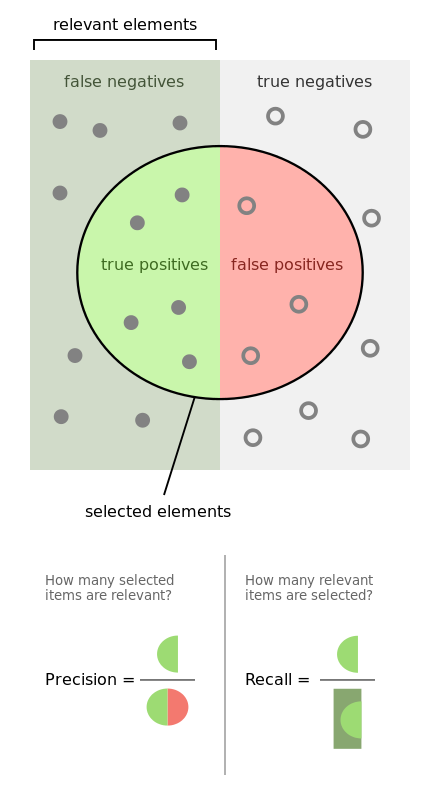 Genauigkeit  und Trefferquote (Precision und Recall)  






Grafik: https://en.wikipedia.org/wiki/File:Precisionrecall.svg
Urheber: Walber  (CC BY-SA 4.0) (abgerufen am 26. August 2016)
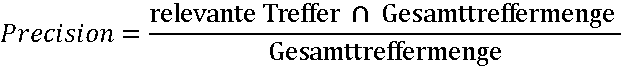 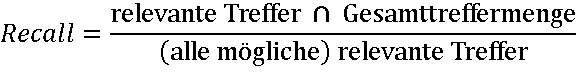 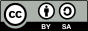 Precision und Recall
Ergebnis der Suchanfrage (S)
Relevante Inhalte in der Datenbank (R)
Schnittmenge (T) => relevante Treffer
26.03.2021
35
Präsentationstitel/Autor/Veranstaltung
Precision und Recall
26.03.2021
36
Präsentationstitel/Autor/Veranstaltung
Precision und Recall
26.03.2021
37
Präsentationstitel/Autor/Veranstaltung
Datenbanken - Recherche
Geeignete Suchbegriffe finden (englisch) -> PICO
Phrasensuche für zusammengesetzte Suchbegriffe: „“
Beispiel: The effect of phytochemicals on the hepatotoxicity of acetaminophen
Zerlegen des Themas in sinnvolle Teilaspekte
phytochemicals ; hepatotoxicity ; 
	     acetaminophen
Sich über Synonyme, Oberbegriffe, Unterbegriffe Gedanken machen
„plant extracts“; „aniline analgesic“, paracetamol, „hepatic injury“, „hepatic lesion" …
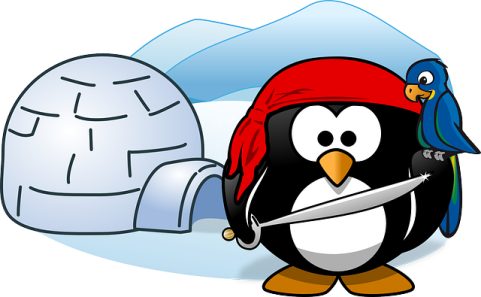 Quelle: pixabay.com (CC0)
[Speaker Notes: Man sollte eine Suchanfrage so stellen, dass der Bereich den sie abdeckt die gesamte Teilmenge der relevanten Treffer enthält. Diese sollte dabei aber bereits einigermaßen präzise sein. (Extremfall: Ich suche alle Einträge in der Datenbank, also befinden sich auch alle relevanten Treffer in meiner Ergebnisliste …)

Bei der Verwendung von Booleschen Operatoren ist darüber hinaus die richtige Verwendung von Klammern Voraussetzung für eine erfolgreiche Suche (siehe z.B. Hilfesektion <help> im SCIE/Web of Science). Generell sollte man sich auch stets in der Dokumentation der verwendeten Datenbank in die richtige Anwendung dieser Operatoren einlesen. 

NEAR bedeutet nahe im Text (im SCIE standardmäßig 15 Worte Entfernung, d.h. NEAR entspricht NEAR/15): „Semantische Umgebungssuche“
SAME in Adresssuchen im SCIE: durch SAME verbundene Begriffe erscheinen alle im gleichen Textfeld (Suchanfrage Klammern! z. B. „OG=(University of Wurzburg)).]
Trunkierung – Wildcards
Trunkierung bezeichnet das Ersetzen eines oder mehrerer Zeichen durch einen Platzhalter
Am häufigsten verwendet: * (ersetzt beliebig viele Zeichen)
M*ller findet z.B. Müller, Mueller, Miller, Moeller, …
Seltener: ? (ersetzt im WoS genau ein Zeichen), $ (ersetzt im WoS null oder ein Zeichen)
wom?n findet woman, women
colo$r findet colour, color
grain$ findet grain, grains
Trunkierung – Wildcards
Trunkierungsmöglichkeiten sind datenbankabhängig
Informationen findet man i.d.R. unter datenbankeigener „Help“
PubMed verwendet nur * und erlaubt nur Endtrunkierung
MEDLINE (Ovid) verwendet * ,? (hier 0 oder ein Zeichen), # (genau ein Zeichen), und $<n> (<n> Zeichen), Position: überall außer als erstes Zeichen
In MEDLINE (Ovid) auch Proximitätssuche möglich, z.B. findet „neonatal adj3 unit“, „neonatal“ und „unit“ mit bis zu drei dazwischenliegenden „Leerzeichen“, also bspw. auch „neonatalintensivecareunit“
26.03.2021
40
Präsentationstitel/Autor/Veranstaltung
Logische Verknüpfungen
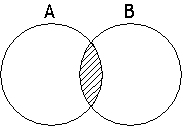 AND 
Präzisiert: alle Begriffe müssen enthalten sein
acetaminophen AND n-acetylcysteine

OR  
Weitet aus: nur einer der Begriffe muss enthalten sein
acetaminophen OR quinine

NOT  
Schränkt ein: schließt unerwünschte Begriffe aus
analgesics NOT opioid
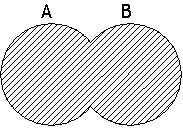 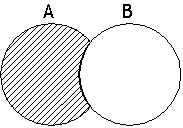 [Speaker Notes: Man sollte eine Suchanfrage so stellen, dass der Bereich den sie abdeckt die gesamte Teilmenge der relevanten Treffer enthält. Diese sollte dabei aber bereits einigermaßen präzise sein. (Extremfall: Ich suche alle Einträge in der Datenbank, also befinden sich auch alle relevanten Treffer in meiner Ergebnisliste …)

Bei der Verwendung von Booleschen Operatoren ist darüber hinaus die richtige Verwendung von Klammern Voraussetzung für eine erfolgreiche Suche (siehe z.B. Hilfesektion <help> im SCIE/Web of Science). Generell sollte man sich auch stets in der Dokumentation der verwendeten Datenbank in die richtige Anwendung dieser Operatoren einlesen. 

NEAR bedeutet nahe im Text (im SCIE standardmäßig 15 Worte Entfernung, d.h. NEAR entspricht NEAR/15): „Semantische Umgebungssuche“
SAME in Adresssuchen im SCIE: durch SAME verbundene Begriffe erscheinen alle im gleichen Textfeld (Suchanfrage Klammern! z. B. „OG=(University of Wurzburg)).]
Quelle des Matrixtemplats: https://mediatum.ub.tum.de/doc/1095243/1095243.pdf (abgerufen am 04. November 2016)
Recherchematrix
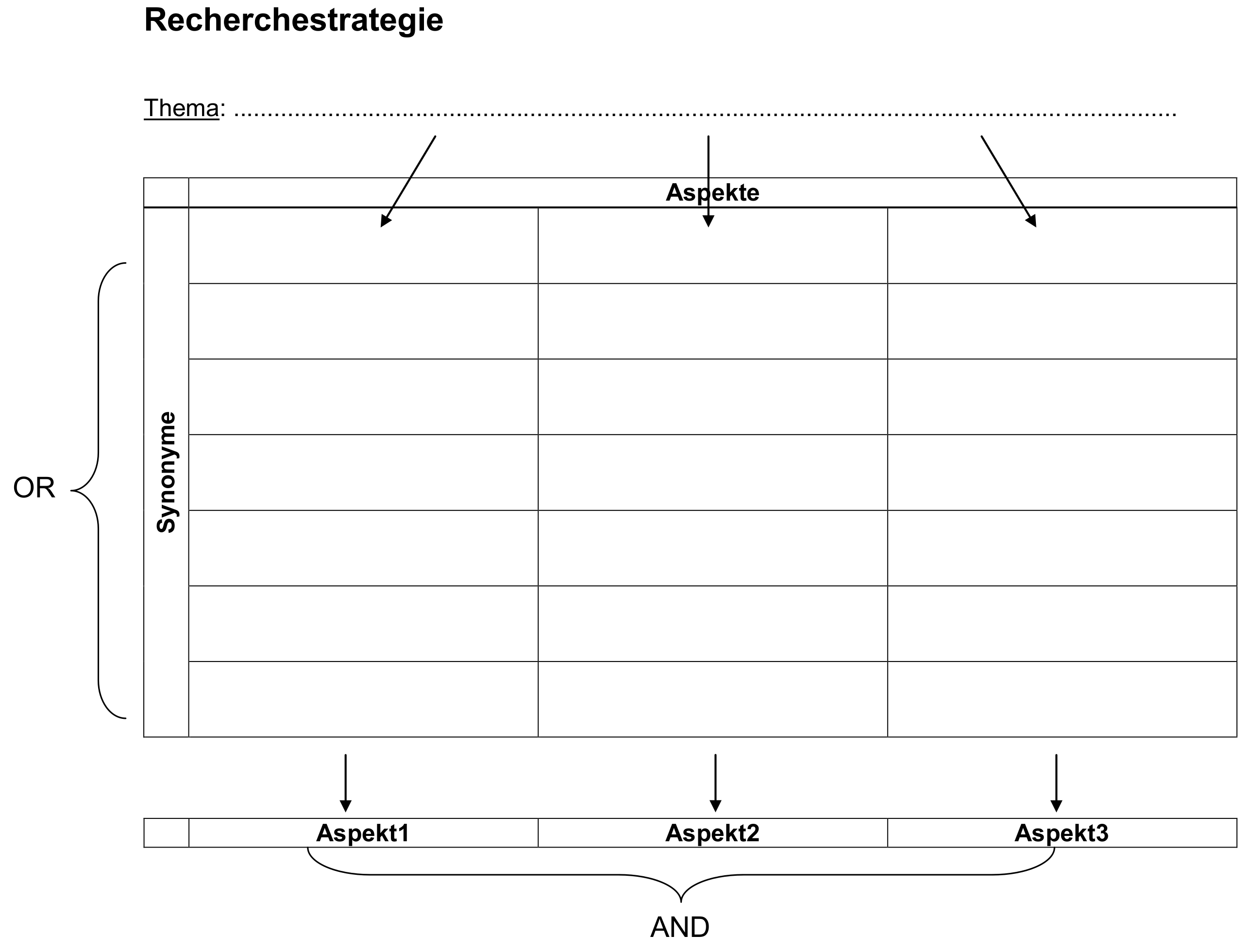 The effect of phytochemicals on acetaminophen hepatotoxicity
Acetaminophen
Phytochemical
hepatotoxicity
„Plant extracts“
„hepatic injury“
„aniline analgesic“
paracetamol
„hepatic lesion“
Übung
Füllen Sie eine Recherchematrix anhand Ihrer Fragestellung aus
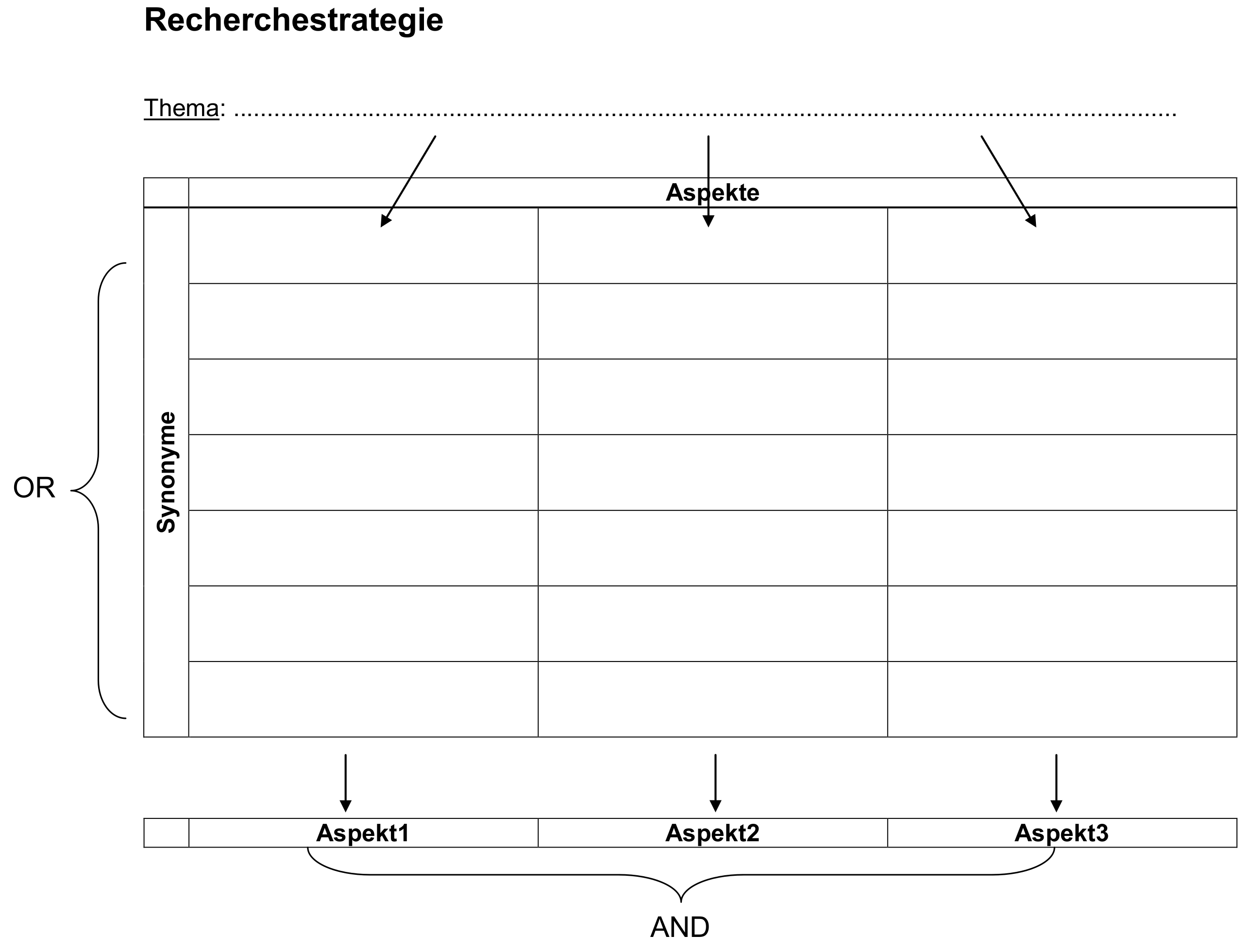 26.03.2021
43
Präsentationstitel/Autor/Veranstaltung
Beispielsuchanfrage
Einstiegssuche (Beispiel)
(phytochemicals OR „plant extracts“) AND (acetaminophen OR „aniline analgesic“ OR paracetamol) AND (hepatotoxicity OR „hepatic injury“ OR „hepatic lesion“)
Kann man in Folgesuchen durch Ober- und/oder Unterbegriffe erweitern, z.B.
(phytochemicals OR … OR „biological products“) AND (acetaminophen OR … OR analgesic OR antipyretic) AND (hepatotoxicity OR … OR „organ damage“)
Die meisten Datenbanken verarbeiten Suchbegriffe von links nach rechts, daher Klammern setzen!
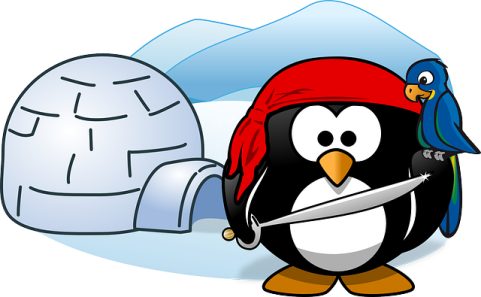 Quelle: pixabay.com (CC0)
3. Suche eingrenzen
Funktionen der durchsuchten Datenbanken nutzen
Eingrenzen/erweitern
Bei zu vielen Treffern (d.h. zu viel irrelevantes in Primärtreffermenge)
Zeitraum eingrenzen
Suchbegriffe verknüpfen (AND)
Spezifischere Begriffe verwenden
Bei (zu) wenigen Treffern
Verknüpfungen weglassen
Zeitraum erweitern
Oberbegriffe verwenden
26.03.2021
46
Präsentationstitel/Autor/Veranstaltung
Datenbankinfosystem - DBIS
Datenbankinfosystem - DBIS
Gesuchte Datenbank(abkürzung) eingeben
Liste ausgewählter fachlicher Datenbanken aufrufen
DBIS - Fachansicht
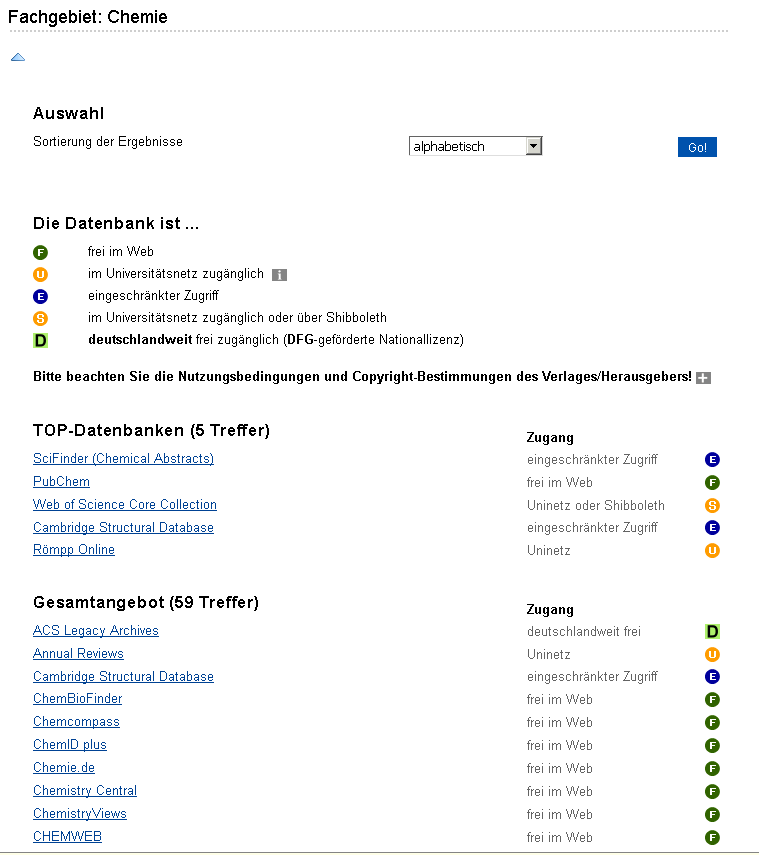 Sortierung und Rubriken auswählbar
DBIS - Detailansicht
Links zur Datenbank
Datenbanken - Pubmed
PubMed am besten aus DBIS heraus aufrufen
Angesteuerte URL zeigt der Datenbank, dass man zur Uni Bonn gehört
SFX-Linkingservice funktioniert bei Zugriff auf anderem Wege sonst eventuell nicht richtig (-> Verfügbarkeitsprüfung)


Also: www.ulb.uni-bonn.de >> Datenbanken DBIS >> Fachübersicht >> Medizin >> PubMed
Wenn man dann ein Lesezeichen setzt, kann man in Folge auch darüber zugreifen
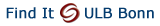 26.03.2021
51
Präsentationstitel/Autor/Veranstaltung
basissuche
26.03.2021
52
Präsentationstitel/Autor/Veranstaltung
basissuche
Gut für eine erste Orientierung.
Findet auch die aktuellsten Literaturhinweise
Ergebnis enthält oft auch weniger relevante Treffer
Zum Auffinden relevanter Literaturhinweise zusätzlich die  Advanced Search verwenden
26.03.2021
53
Präsentationstitel/Autor/Veranstaltung
Mesh terms
Wenn möglich bei der Suche MeSH Terms [MH] (Medical Subject Headings) verwenden
Normiertes Vokabular (Thesaurus)
Beschreiben die Quellen inhaltlich
Diese Erschließung erfolgt intellektuell, d.h. durch Menschen
Bezieht z.B. Synonyme und ungewöhnlich ausgedrückte Sachverhalte mit ein
Details zu einzelnen MeSH Terms in der MeSH Database (auch als Sucheinstieg): https://www.ncbi.nlm.nih.gov/mesh 
Hier kann man auch direkt Subheadings [SH] mitauswählen
26.03.2021
54
Präsentationstitel/Autor/Veranstaltung
Advanced search
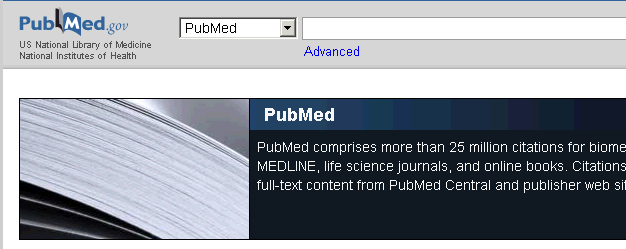 26.03.2021
55
Präsentationstitel/Autor/Veranstaltung
Advanced search – MeSh terms
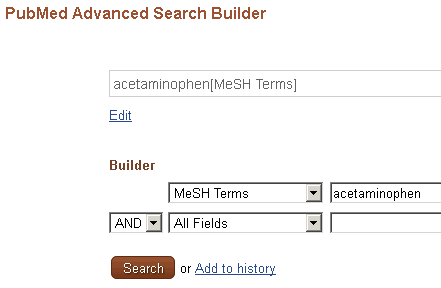 26.03.2021
56
Präsentationstitel/Autor/Veranstaltung
Ergebnisanzeige - Formate
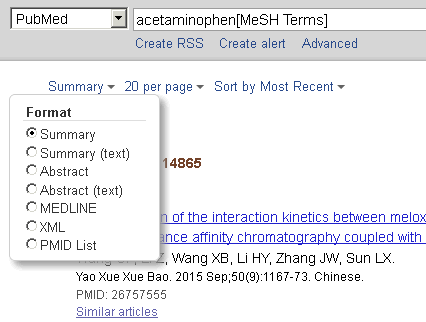 Anzeige der Ergebnisse in unterschiedlichen Formaten. Hier: Summary
26.03.2021
57
Präsentationstitel/Autor/Veranstaltung
Ergebnisanzeige - abstract
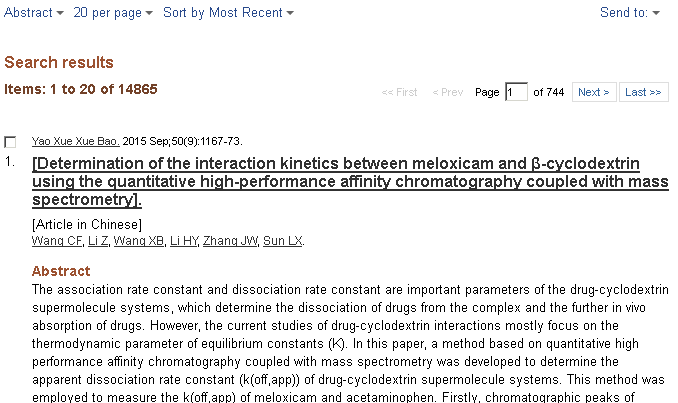 26.03.2021
58
Präsentationstitel/Autor/Veranstaltung
Search history
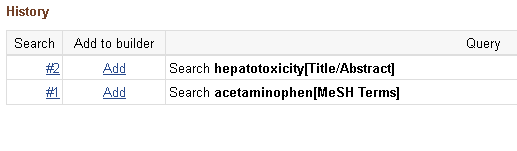 In der Advanced Search
Suchschritt #1: Hier wurde mit dem Medical Subject Heading (MeSH Term) „acetaminophen“ gesucht.
Suchschritt # 2: Hier wurde mit dem Suchwort „hepatotoxicity“ im Titel und im Abstract  (Title/Abstract) gesucht.
26.03.2021
59
Präsentationstitel/Autor/Veranstaltung
Suchschritte kombinieren
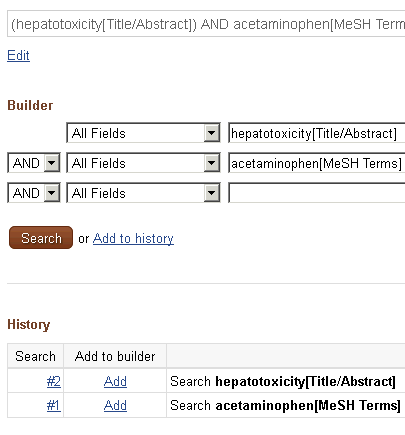 Suchschritt #1 und Suchschritt #2 wurden mit AND verknüpft. 
#1 mit Add einfügen. Auf #2 klicken und die Option  AND in builder aussuchen. Dann auf Search klicken.
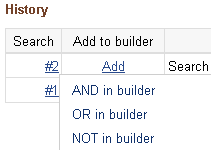 26.03.2021
60
Präsentationstitel/Autor/Veranstaltung
Trefferliste sortieren
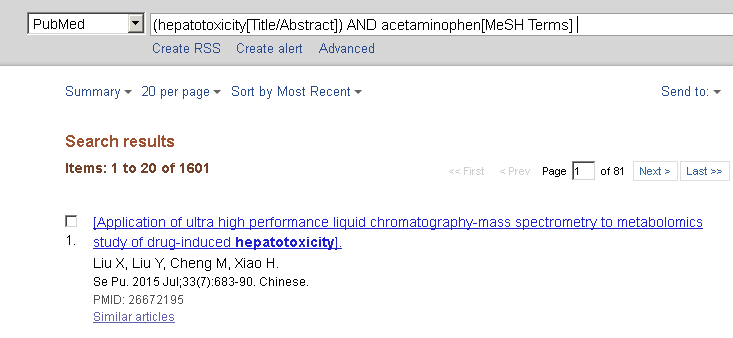 26.03.2021
61
Präsentationstitel/Autor/Veranstaltung
Mesh terms im ergebnis
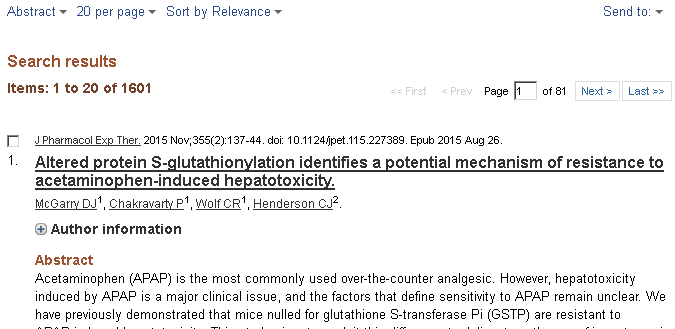 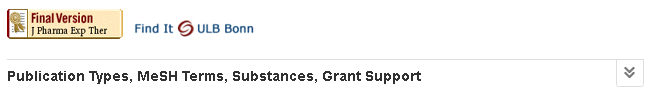 26.03.2021
62
Präsentationstitel/Autor/Veranstaltung
Übung
Führen Sie auf PubMed eine Suche zu Ihrem Thema durch
Zuerst als Basissuche
Dann spezifischer als Advanced Search
Recherchieren Sie MeSH-Terms unter https://www.ncbi.nlm.nih.gov/mesh 
Machen Sie sich mit den Filteroptionen vertraut
Beachten Sie insbesondere: ‚Show additional filters‘ -> ‚Journal Categories‘
Einschränkung auf MEDLINE
Wirkt als zusätzlicher Qualitätsfilter
Bei Verwendung von MeSH-Terms mit AND Verknüpfung nicht notwendig, da dann automatisch nur MEDLINE durchsucht wird
26.03.2021
63
Präsentationstitel/Autor/Veranstaltung
My NCBI
Optionale Zusatzfunktionen in PubMed
Erfordert Registrierung
Speichern von Suchanfragen
Suchergebnisse Filtern
Automatische E-Mailbenachrichtigung über neue Suchergebnisse einrichten
Referenzsammlungen speichern (aus Suchergebnissen)
Darstellungsformen einrichten, z.B. die Markierung von Suchbegriffe innerhalb von Ergebnissen
26.03.2021
64
Präsentationstitel/Autor/Veranstaltung
My NCBI
Legen Sie sich ein ‚My NCBI‘-Profil an (optional)
Speichern Sie Ihre durchgeführte Suche ab
Richten Sie sich einen E-Mail Alert ein
26.03.2021
65
Präsentationstitel/Autor/Veranstaltung
Web of Science
Fachübergreifende Datenbank
Core Collection wertet über 12.000 Fachzeitschriften aus
Weitere Datenbanken zuschaltbar:
KCI-Korean Journal Database, Medline, Russian Science Citation Index, SciELO 
Alle zusammen: All Databases
Auswahl mehrerer Datenbanken schränkt die Durchsuchbarkeit auf Felder ein, die alle gewählten Datenbanken verwenden
Web of Science
Web of Science
Sortierung nach Datum, alphabetisch, Zahl der Zitationen …
Zitationsanalyse
Kommt später …
Filteroptionen
Web of Science
Kommt später …
Zitationsanalyse
Bibliografische Angaben
Weitere Informationen
Übung
Führen Sie nun auf Web of Science eine Suche zu Ihrem Thema durch
Machen Sie sich mit den Filtermöglichkeiten vertraut
Sortieren Sie die erhaltenen Ergebnisse nach Zitationshäufigkeit
Schauen Sie sich die zitierenden Veröffentlichungen eines Artikels Ihrer Wahl an
26.03.2021
70
Präsentationstitel/Autor/Veranstaltung
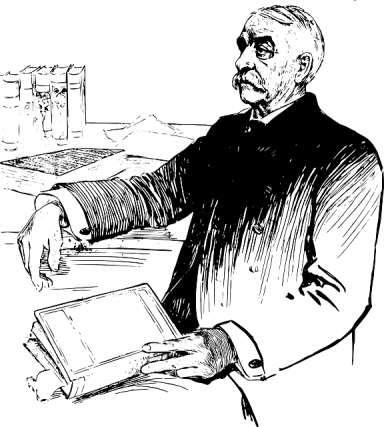 Web of science
Zitationsanalyse im Web of Science








Quelle: Gantert, Klaus / Hacker, Rupert: Bibliothekarisches Grundwissen, 8. Auflage, München: K. G. Saur 2008, S. 323.
Quelle: pixabay.com (CC0)
retrospektive   Suche
verwandte 
Aufsätze
prospektive   Suche
Schritte 4., 5. und 6.
Literaturauswahl, auswertung und dokumentation
Literatur Auswählen
Die Auswahl der Literatur erfolgt in Schritten
Vorauswahl anhand der Titel der gefundenen Treffer
Auswahl anhand der Abstracts der Artikel
Diese bieten eine Übersicht über Ziele, Methoden, Ergebnisse
Notieren der Anzahl ursprünglich gefundenen, der verworfenen und der ausgewählten Artikel
26.03.2021
73
Präsentationstitel/Autor/Veranstaltung
Literatur auswerten
Artikel im Original lesen
Qualität beurteilen
Relevanz für die eigene Arbeit (erneut) beurteilen
Wichtige Informationen ggf. markieren oder herausschreiben (Quellenangabe nicht vergessen!)
Erstellen eigener Zusammenfassungen kann die Arbeit vereinfachen
26.03.2021
74
Präsentationstitel/Autor/Veranstaltung
Vorgehen dokumentieren
Das beschriebene Vorgehen sollte man dokumentieren
die Literaturrecherche muss in allen Punkten nachvollziehbar sein
Die Schritte 1 bis 4 können auch anhand einer grafischen Darstellung dokumentiert werde (s. nächste Folie)
26.03.2021
75
Präsentationstitel/Autor/Veranstaltung
graphische Dokumentation
Verwendete Datenbanken: …
Verwendete Suchbegriffe: …

Artikel n =
Auswahl über Titel


Artikel n =
Ausschuss n =
Auswahl über Abstracts


Artikel n =
Ausschuss n =
Auswahl über Volltext


Artikel n =
Ausschuss n =
26.03.2021
76
Präsentationstitel/Autor/Veranstaltung
Auf dem Laufenden bleiben
Viele Datenbanken bieten sogenannte Alert-Dienste
Diese benachrichtigen Nutzer über RSS-Feeds      oder über E-Mail, zum Beispiel wenn
ausgewählte Autoren etwas neues publizieren
zu gespeicherten Suchanfragen neue Treffer erscheinen
ausgewählte Publikationen zitiert werden
… häufig muss man sich dazu registrieren (z.B. bei PubMed)
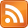 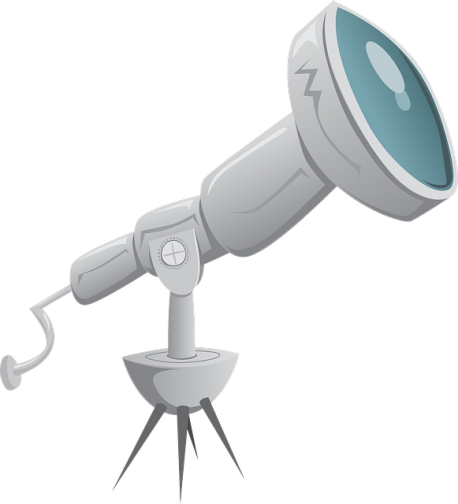 Quelle: pixabay.com (CC0)
Zugriff auf Volltexte
Auf gefundene Artikel zugreifen
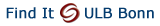 Linkingservice  SFX			         
zeigt kürzesten Weg zum gewünschten Dokument
In vollem Umfang nur innerhalb der Universität Bonn nutzbar
Für Studierende und Mitarbeiter auch von außen über VPN-Client oder Shibboleth-Authentifizierung
Externe Nutzer erhalten nur eingeschränkten Zugriff auf Ressourcen
Nicht alle Datenbanken unterstützen SFX
Linkingservice SFX
Volltext vorhanden
Kein Volltext, aber Teile im Bestand
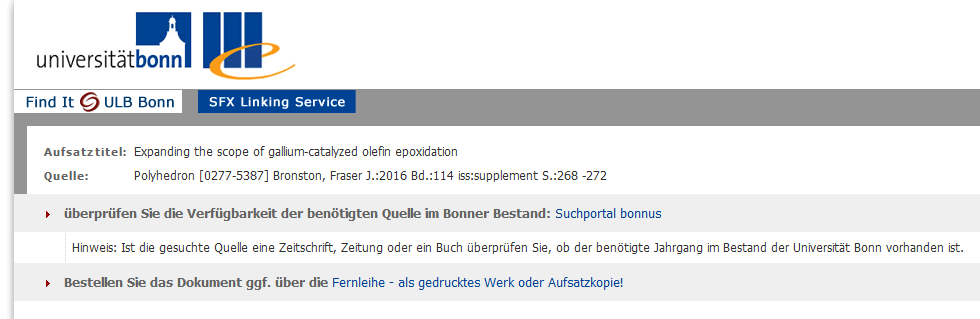 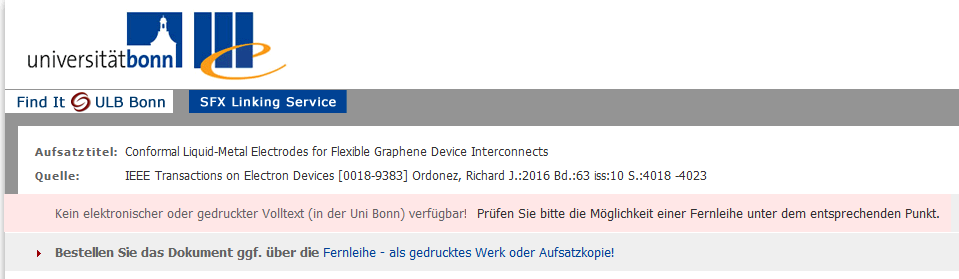 Kein Bestand
Fernleihe
Bücher und Aufsatzkopien können über die Fernleihe bestellt werden, vorausgesetzt es befindet sich kein Bestand in Bonn
Kosten in den meisten Fällen: 1,50€
Aufsatzkopien dürfen behalten werden
Informationen und FAQs unter https://www.ulb.uni-bonn.de/nutzung/fernleihe
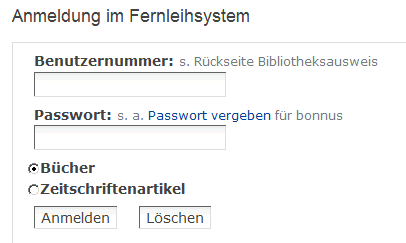 Elektronische Zeitschriftenbibliothek - EZB
Elektronische Zeitschriften
Elektronische Zeitschriftenbibliothek - EZB
Uni Bonn voreingestellt
Zugänglichkeit
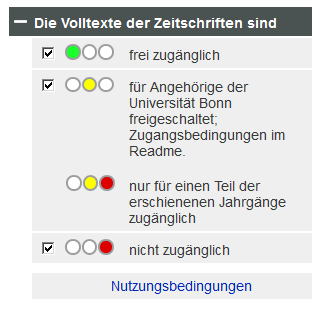 Open Access
Uni-Netz / VPN
Andere Bibliotheken auswählbar
Keine Lizenz
Zeitschriftendatenbank - ZDB
Gedruckte Zeitschriften
ZDB - Suche
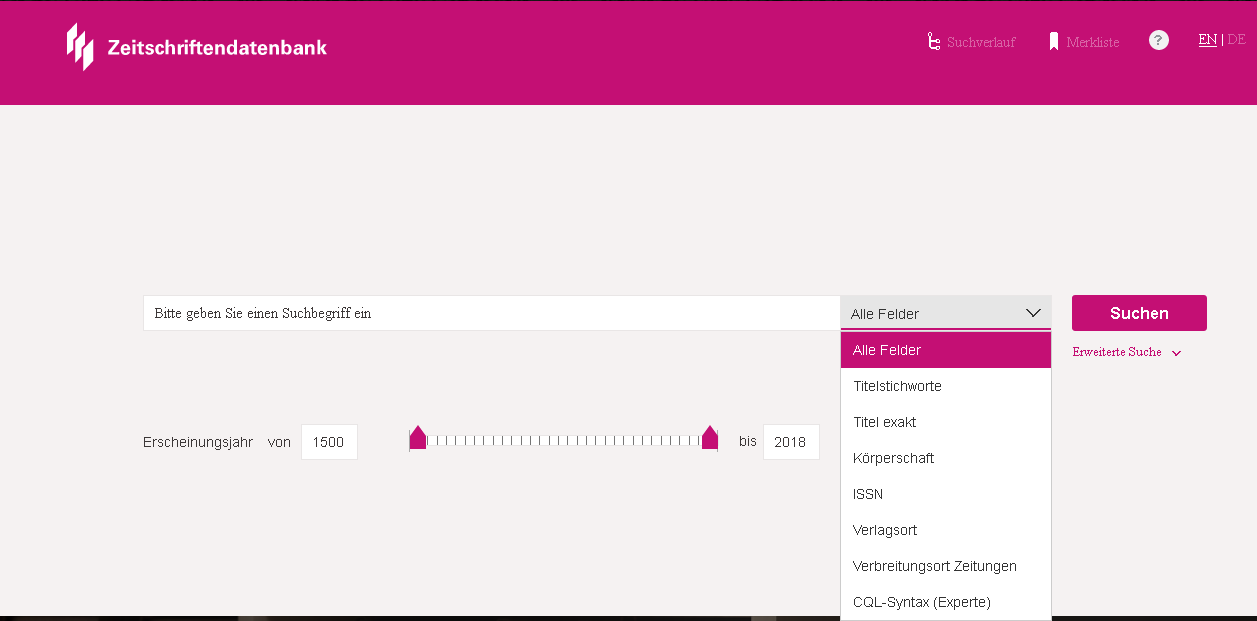 Alle Felder: science		 	=> 29510 Treffer
Titelstichworte: science 			=> 19507 Treffer
Titel exakt: science 			=>   65 Treffer
ZDB - Besitznachweise
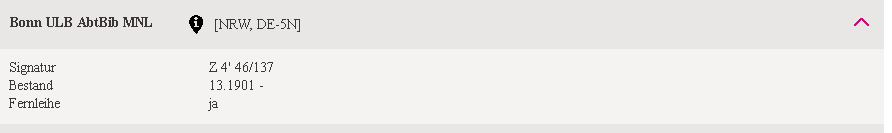 Bibliothek
Signatur (Aufstellungsnummer)
Vorhandene Jahrgänge (hier: bis heute)
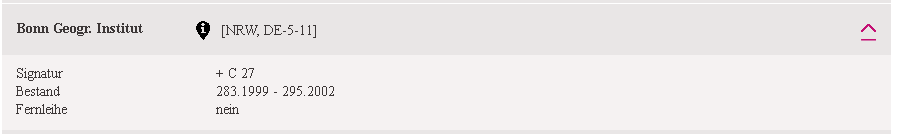 hier: nur wenige Jahrgänge vorhanden
Bibliothekssigel
Sigel identifizieren die besitzende Bibliothek und stellen ein Ordnungsmerkmal der ZDB dar
5 = ULB Bonn Hauptbibliothek
5 N = ULB Bonn, Abteilungsbibliothek, Nussallee 15a
5/.. = Universität Bonn, Institut
98 = ZB MED Bonn, in der Abteilungsbibliothek
Bo .. = weitere Bonner Bibliotheken
38 = USB Köln
38 M = ZB MED, Standort Köln
Anhang: Ressourcen
MEDLINE (Ovid) Database guide
http://ospguides.ovid.com/OSPguides/medline.htm
PubMed Tutorial
https://www.nlm.nih.gov/bsd/disted/pubmedtutorial/cover.html
Zurück zur Tabelle
26.03.2021
88
Präsentationstitel/Autor/Veranstaltung
Viel Erfolg!
Dr. Daniel T. Rudolf
Universitäts- und Landesbibliothek
rudolf@ulb.uni-bonn.de